โรงพยาบาลวังน้ำเย็น
ประชากรรวม  ๖๔,๓๘๐  คน UC ๔๗,๘๕๘ คน
ปัญหา (problem)
   1. ผลการดำเนินงานแตกต่างจาก Plan fin จาก web https://hfo61.cfo.in.th/
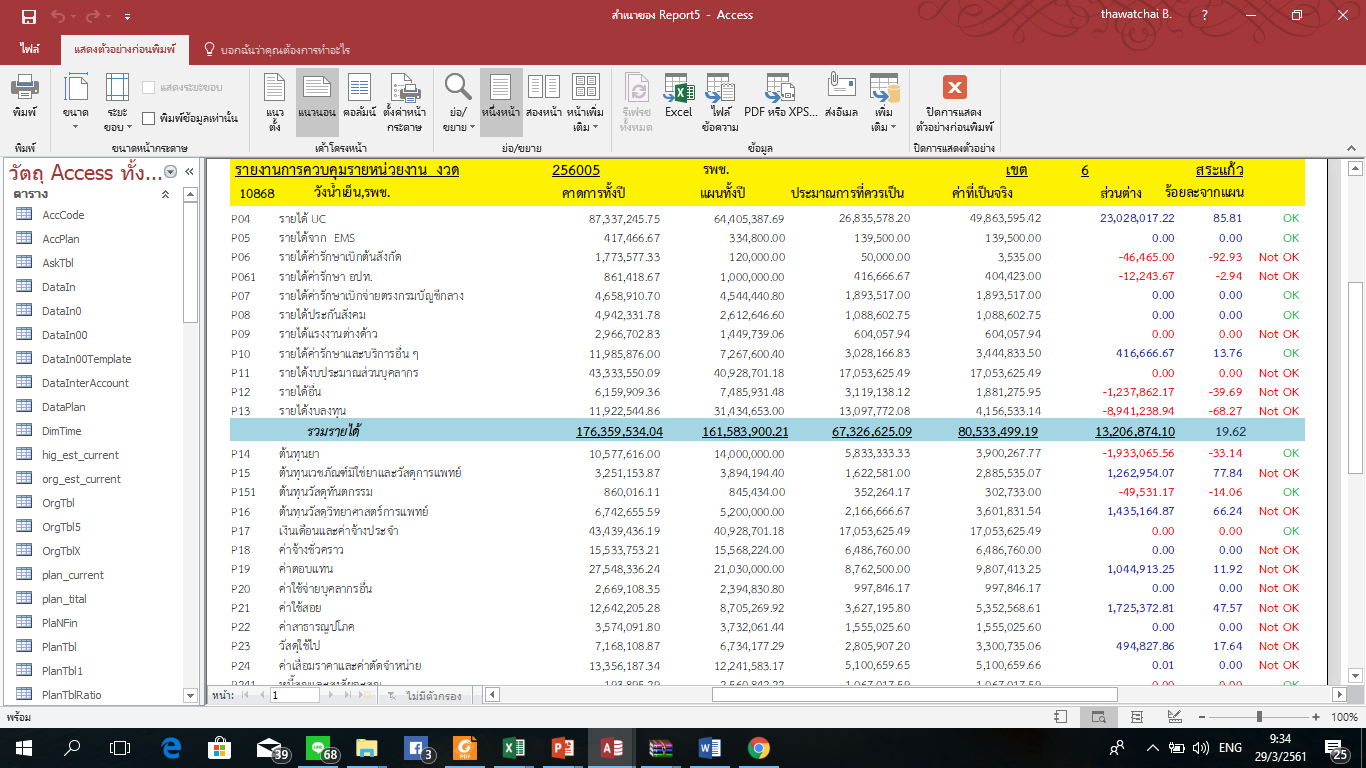 เป้าหมายในการแก้ไข (Purpose)
  1. ทำ Plan fin ให้ใกล้เคียงกับความเป็นจริง
ข้อมูล ณ 28 กุมภาพันธ์ 2561
ทุนสำรองสุทธิ (Net working Capital)	   จำนวน 23,616,330.56 บาท
เงินบำรุงคงเหลือ 			   จำนวน 15,353,236.24 บาท
หนี้สินและภาระผูกพัน			   จำนวน 43,812,138.4 บาท
ผลการดำเนินงานตามแผน Plan fin 
มีรายได้(สูง)กว่าค่าใช้จ่าย		   จำนวน 5,901,053.27 บาท
วิกฤตทางการเงิน Risk7plus		เท่ากับ  1
ต้นทุนบริการผู้ป่วยนอกต่อ OP Visit         	เท่ากับ   583.71 
ต้นทุนบริการผู้ป่วยในต่อ sum AdjRW	เท่ากับ 16,993.45
แผนประมาณการรายได้-ควบคุมค่าใช้จ่าย ปีงบประมาณ 2561
รวมรายได้				จำนวน   133,482,706.72 บาท
รวมค่าใช้จ่าย 			 	จำนวน     139,346,406.68 บาท
EBITDA – รายได้หักค่าใช้จ่าย  เกินดุล 	
     (ไม่รวมค่าเสื่อม)			 จำนวน    -8,140,417.20 บาท
งบลงทุน(เงินบำรุง)			
     เปรียบเทียบกับ EBITDA >20% เกิน	 จำนวน    -33,000.00 บาท
ปรับแผน Plan fin รอบ ๖ เดือนหลัง
[Speaker Notes: UC ปรับลดค่าแรง EMS มีส่วนที่ยังไม่รับรู้เป็นรายได้]
สิ่งที่กำลังจะพัฒนา
เพิ่มรายได้
   เพิ่มอัตรา Admit
   ปรับปรุงห้องพิเศษ ด้วยเงินบริจาค
    ตั้งศูนย์จัดเก็บรายได้ 
2. ลดรายจ่าย
    สั่งซื้อตามการใช้จริง ไม่ใช่ตามแผน
    นำแผนบริหารคลังเข้าโปรแกรม Inventory
    ปรับลดค่าตอบแทน
    เก็บค่ายานอกบัญชียาหลักแห่งชาติ
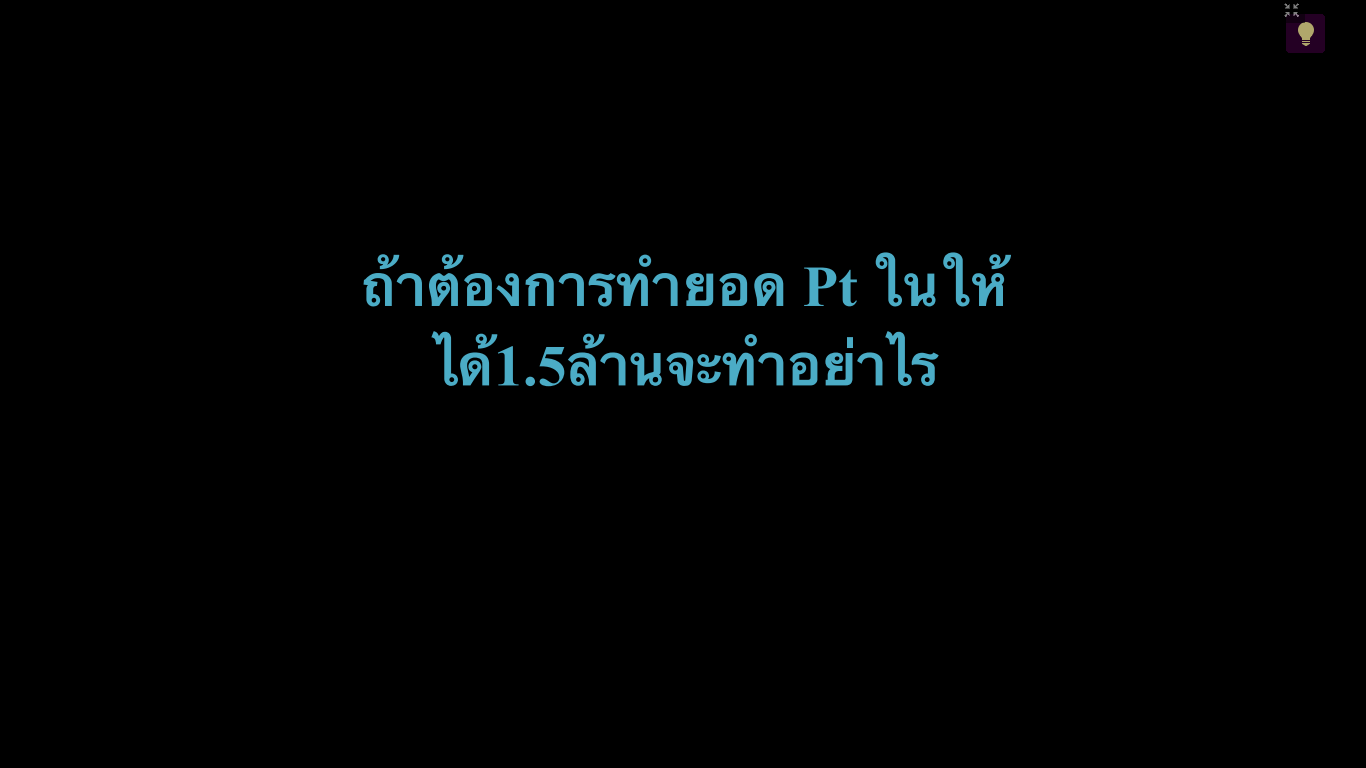 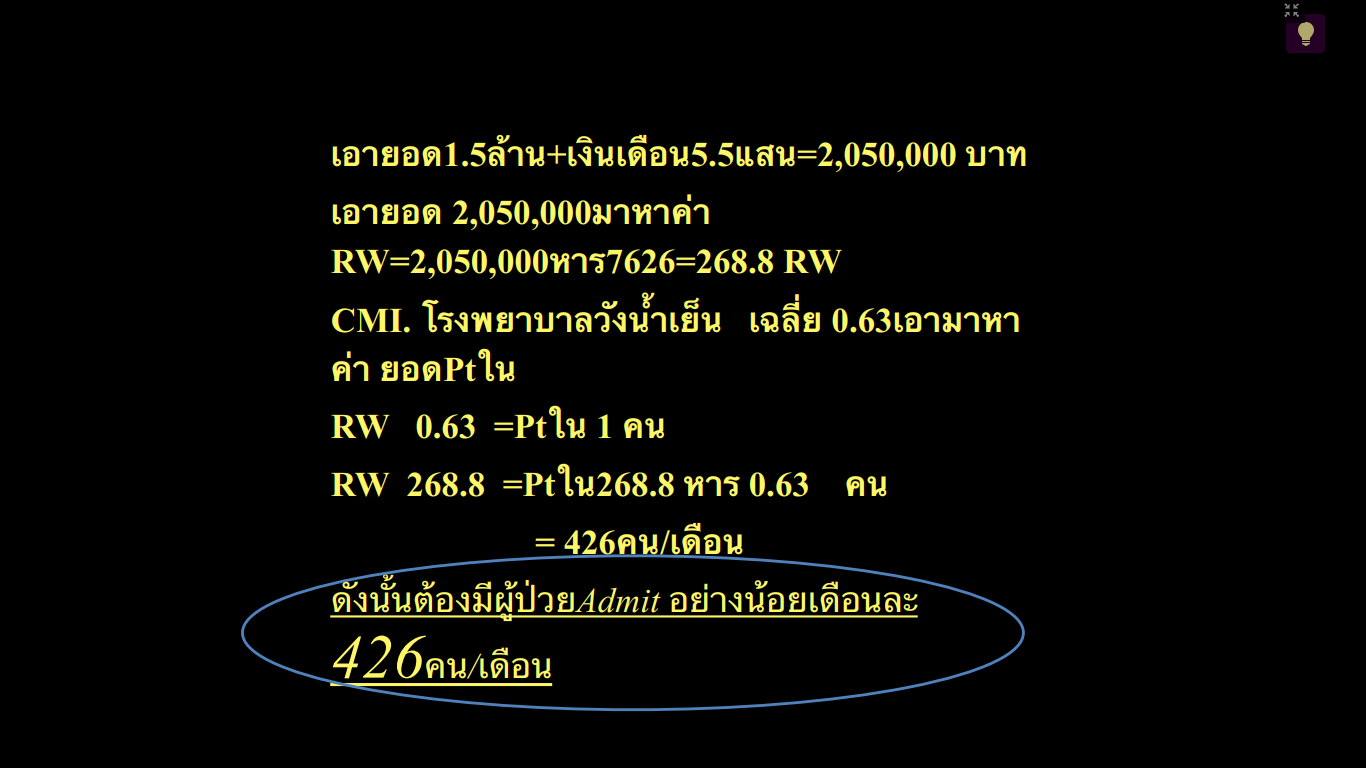 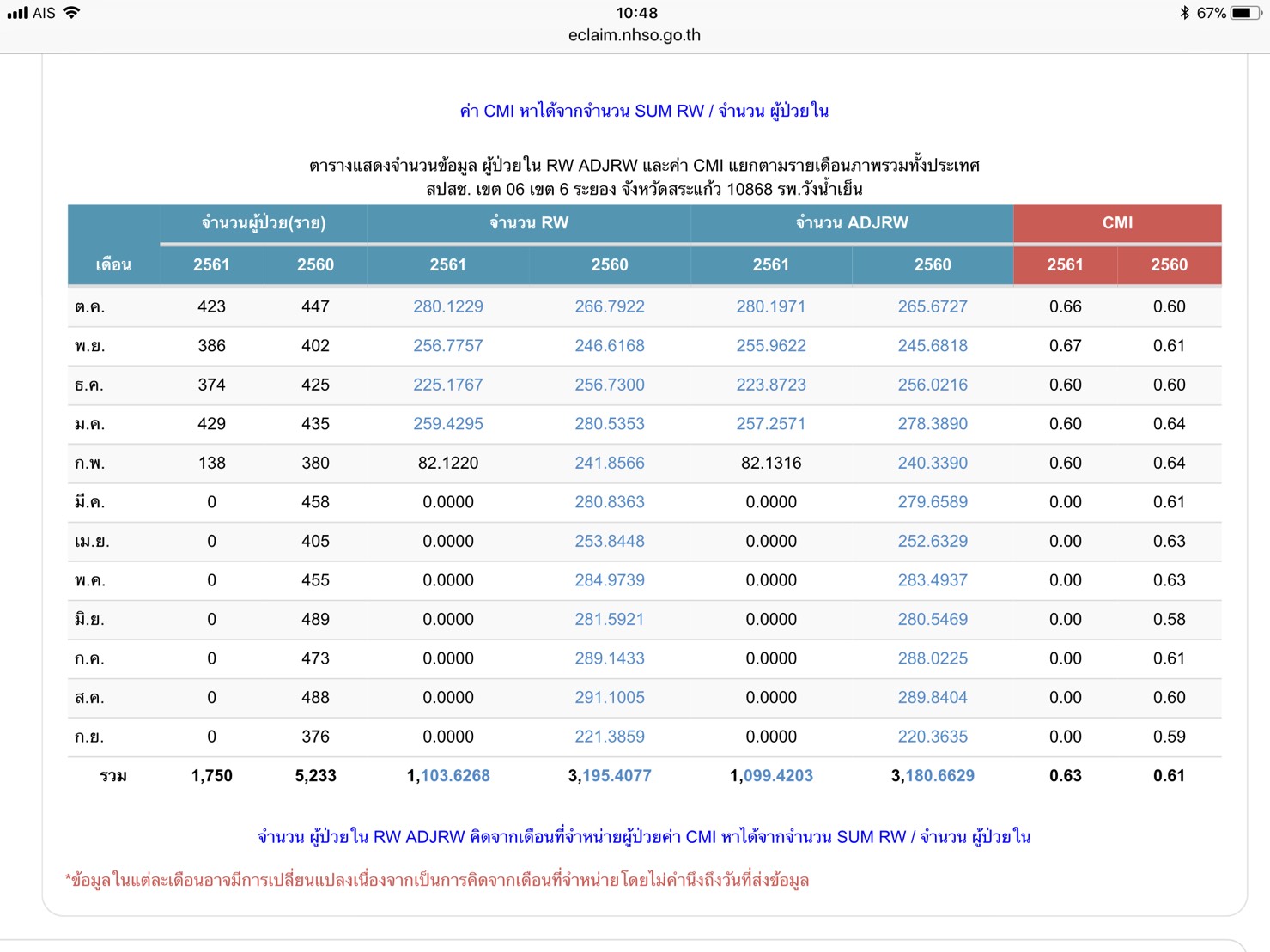 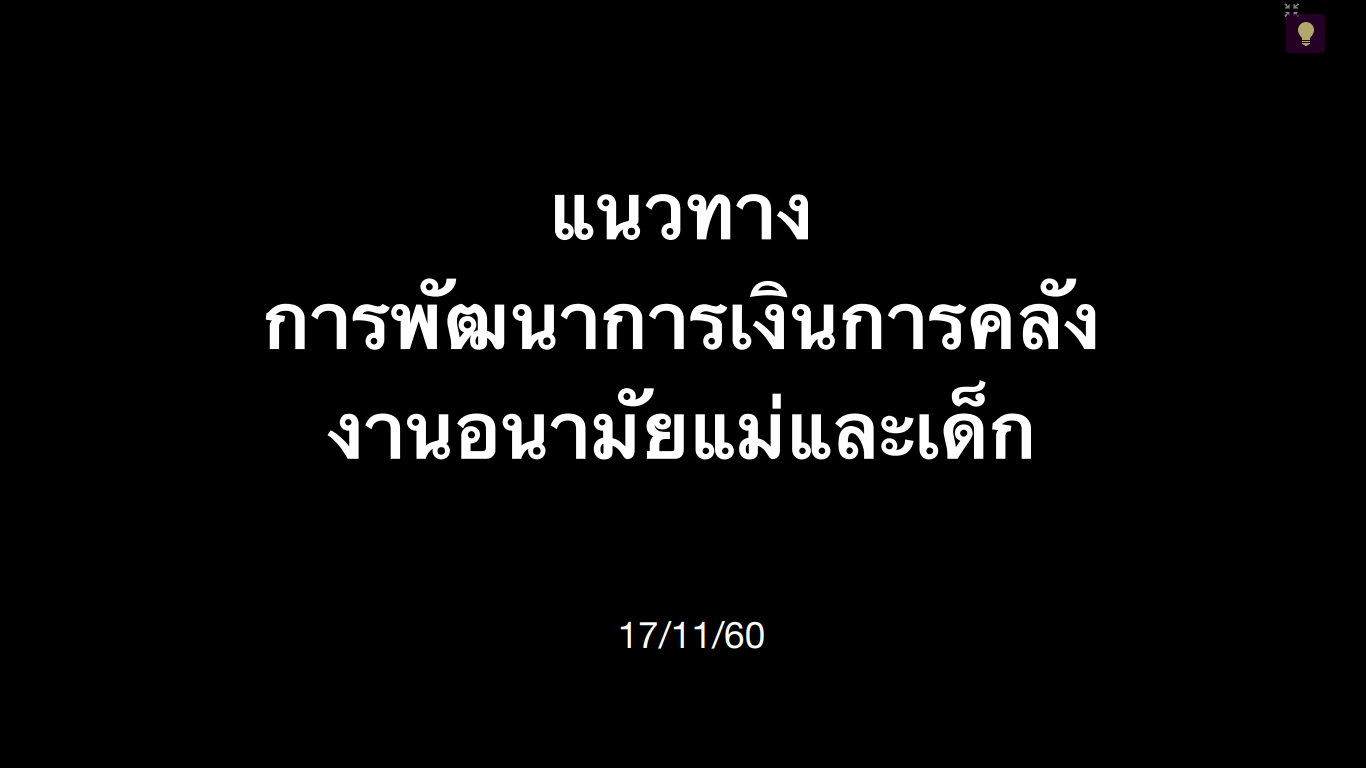 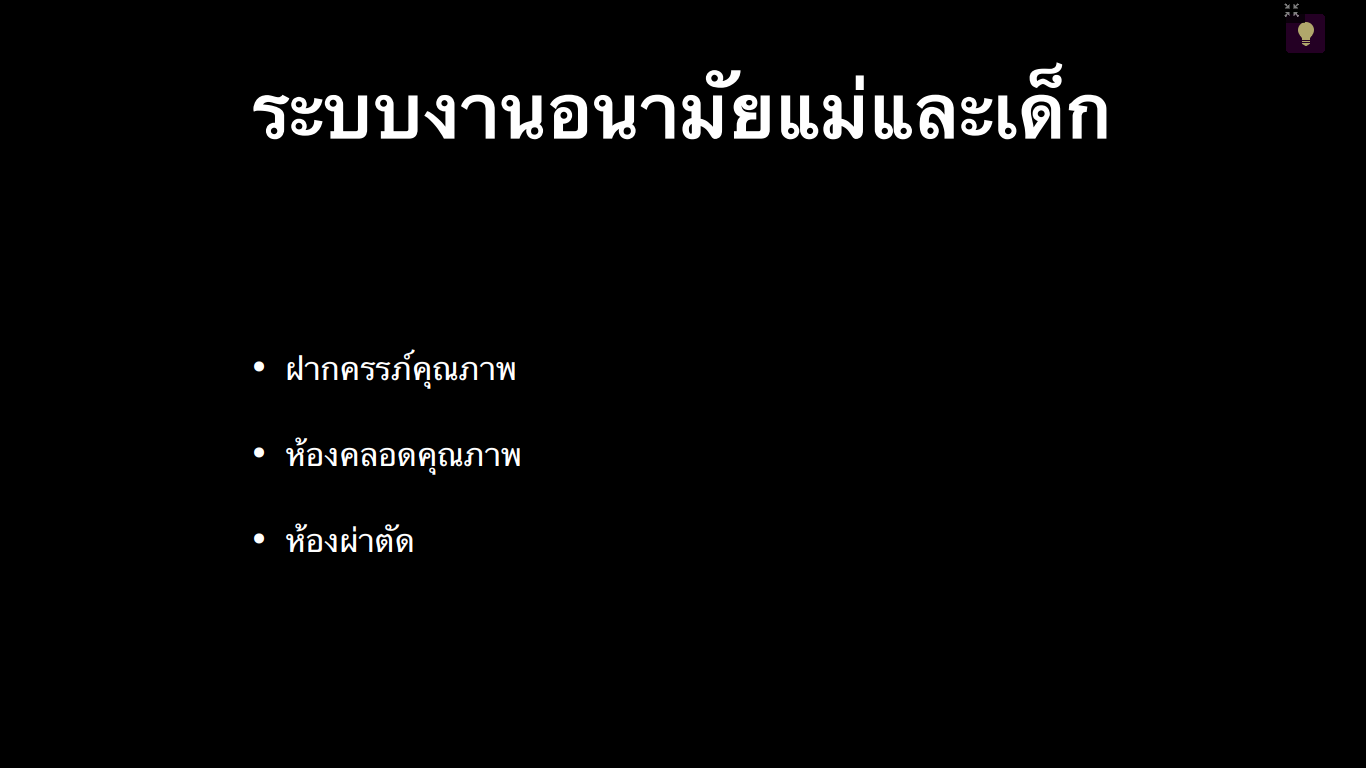 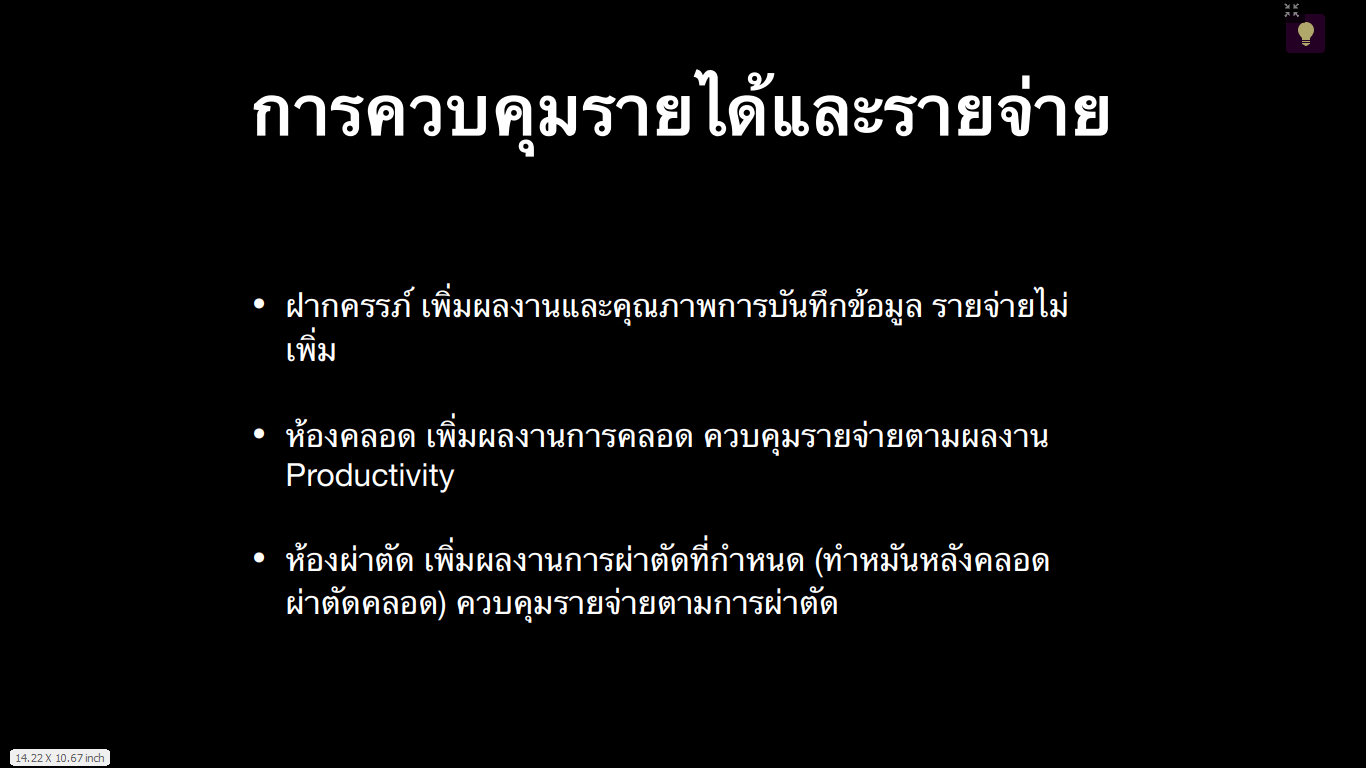 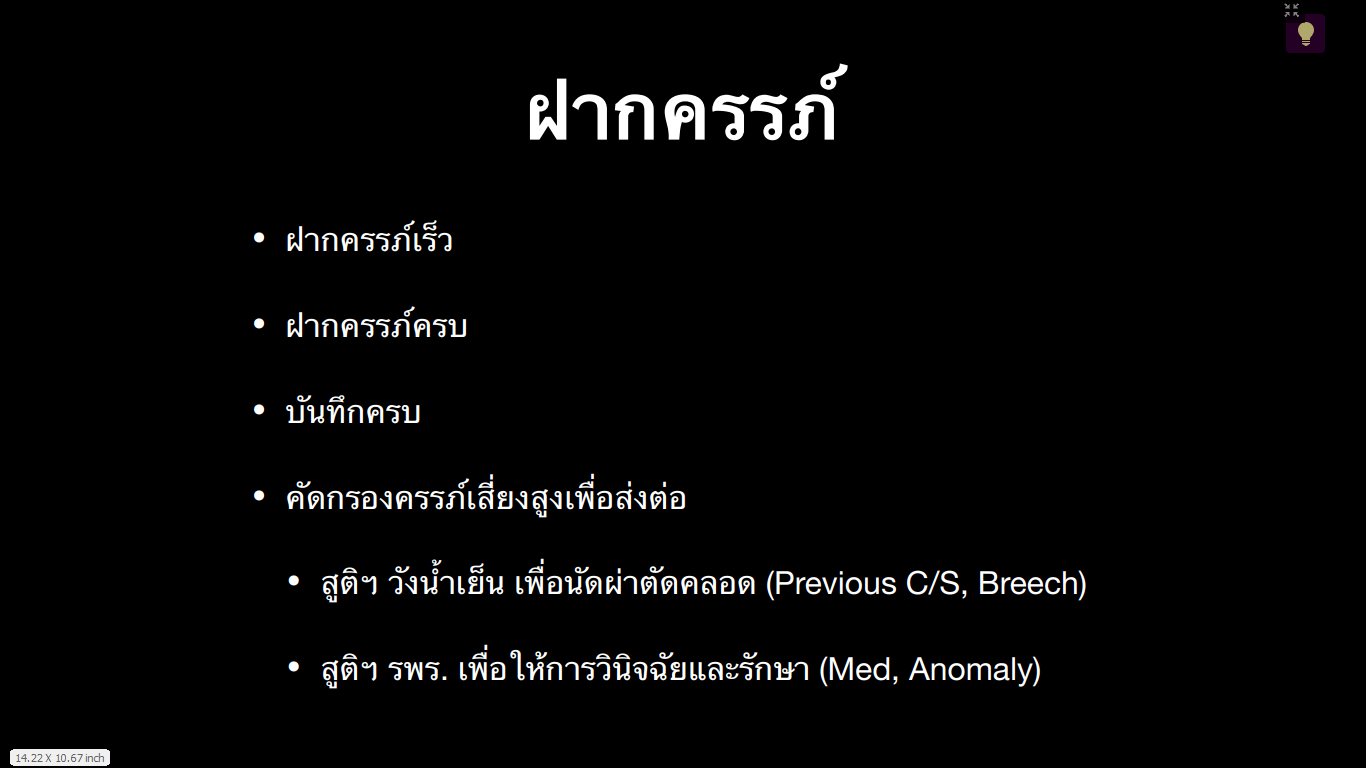 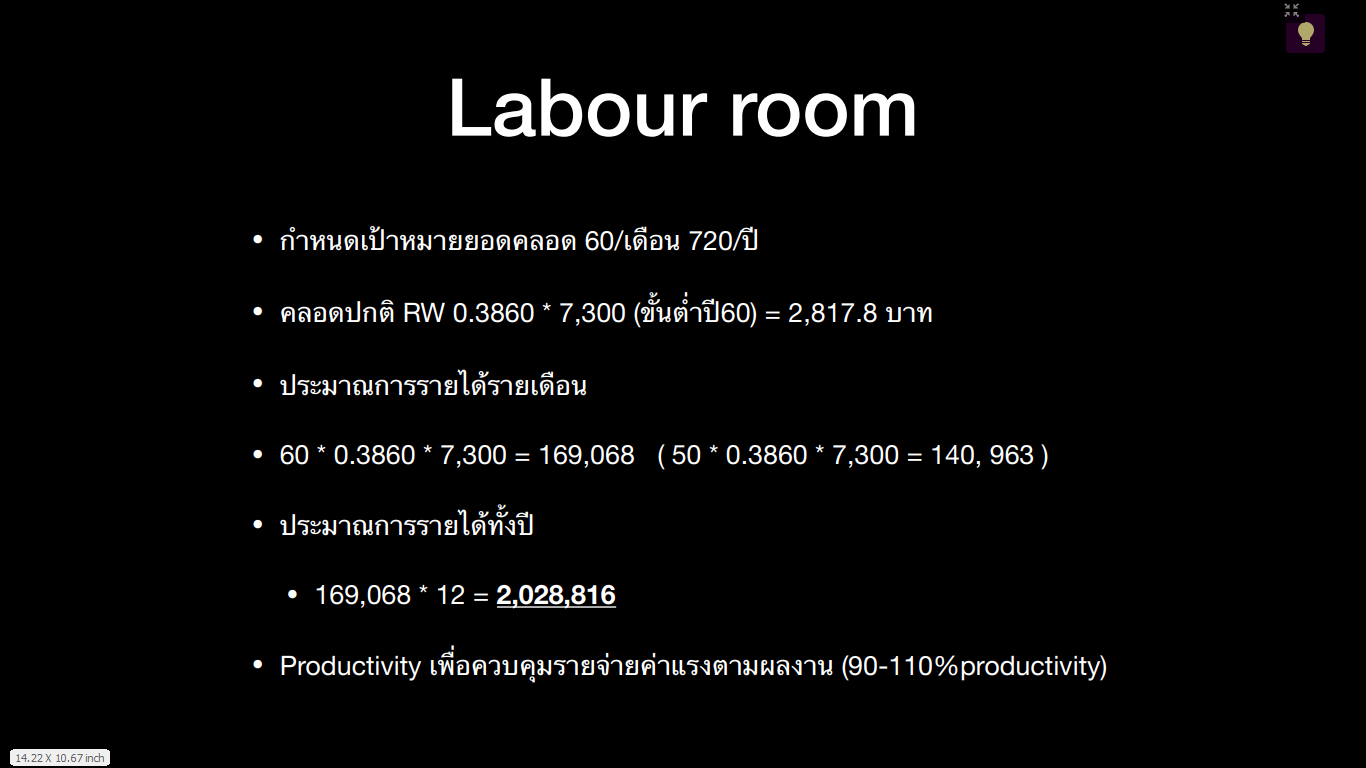 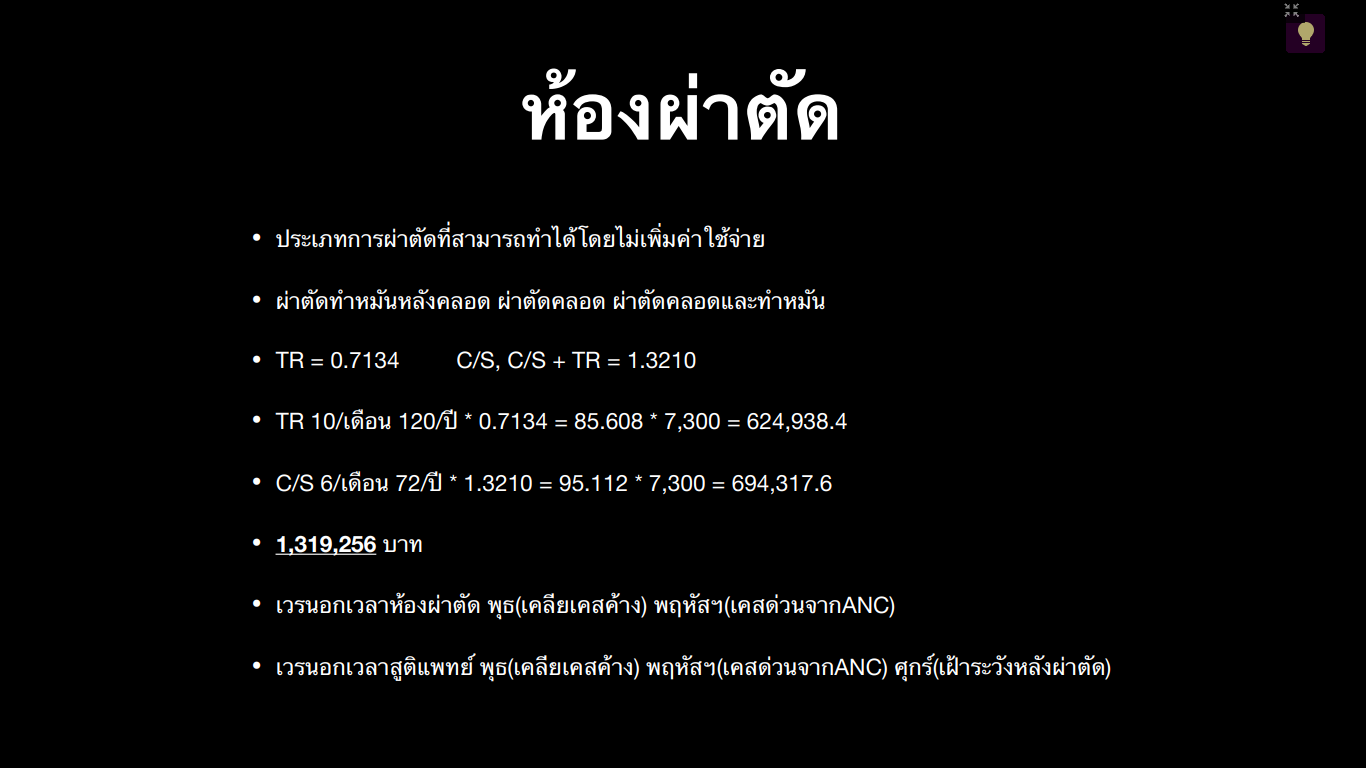 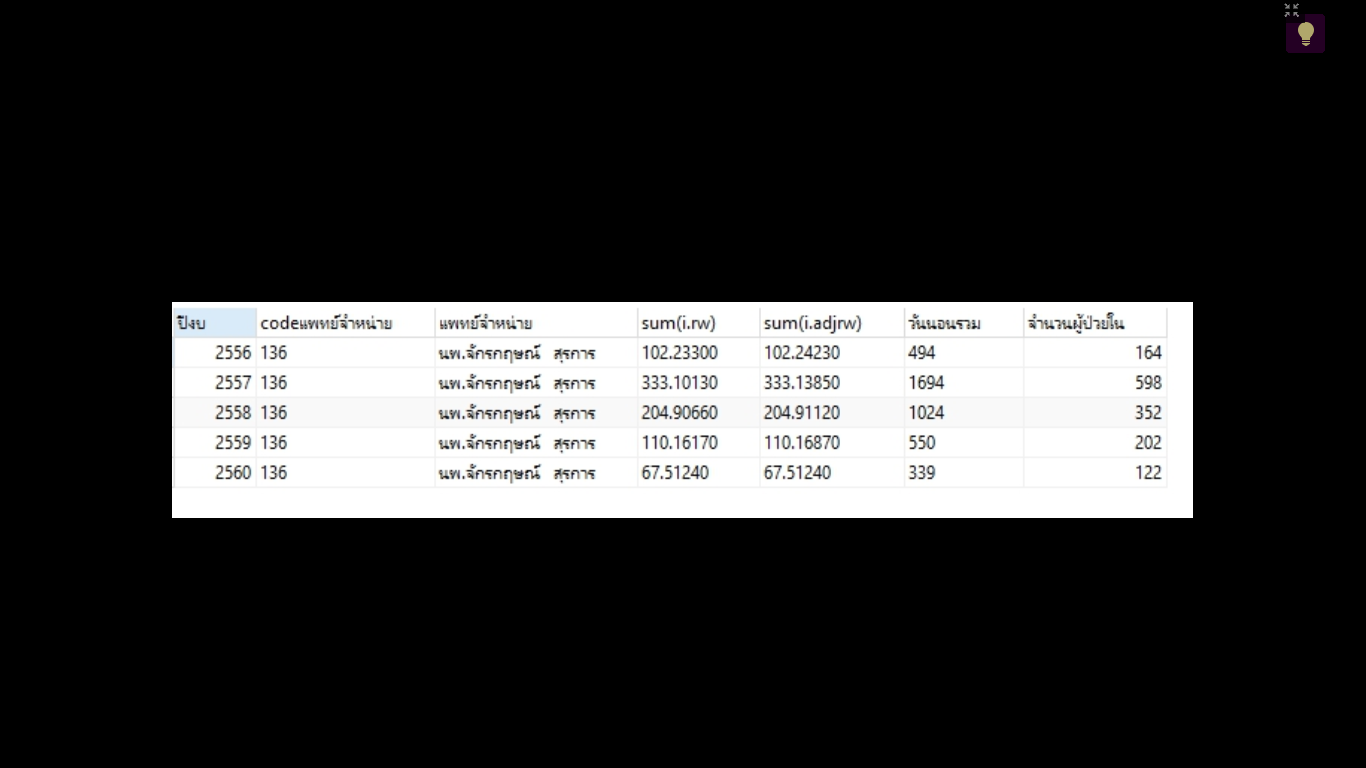